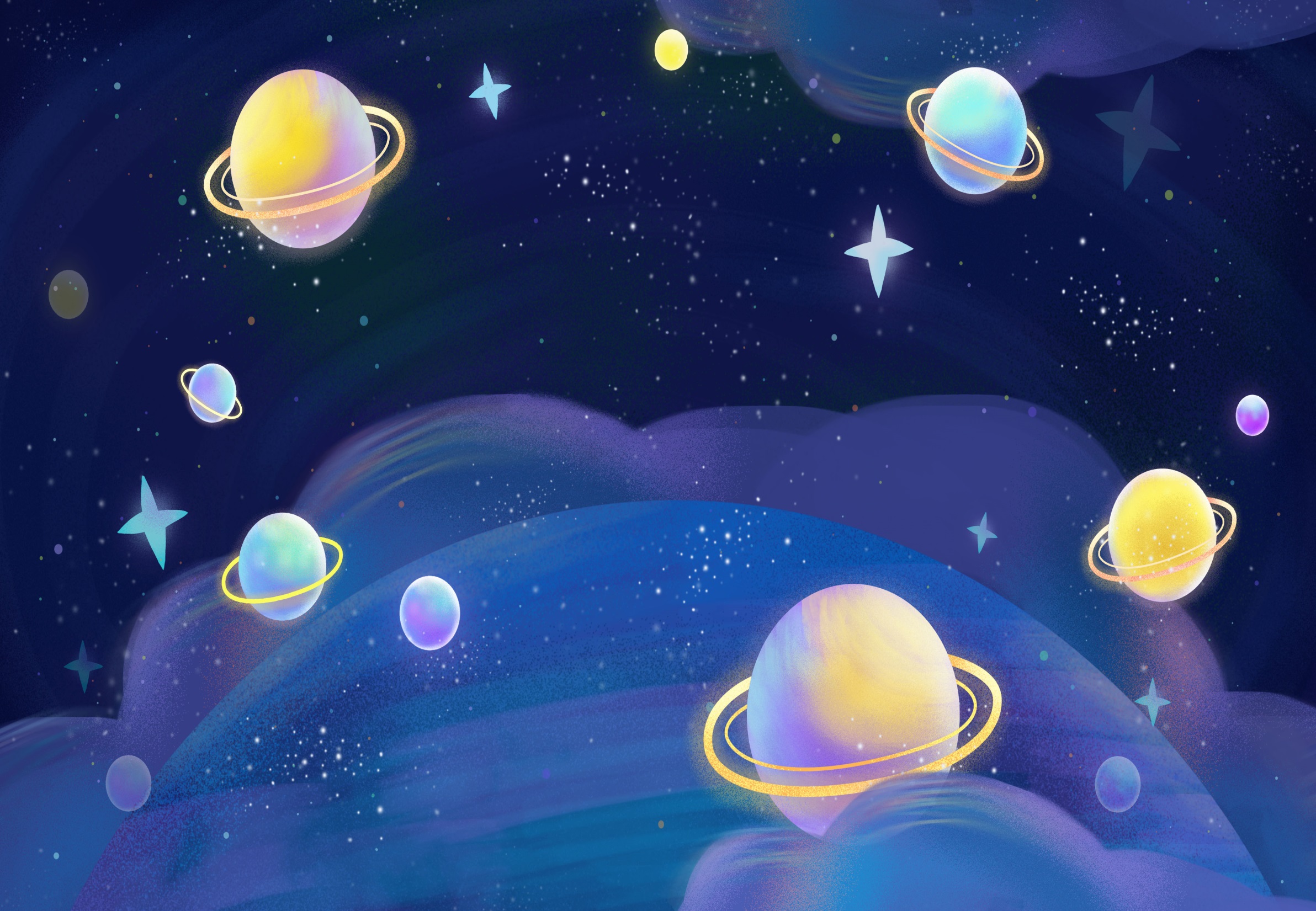 МУНИЦИПАЛЬНОЕ ОБРАЗОВАНИЕ ТАЗОВСКИЙ РАЙОНМуниципальное бюджетное дошкольное образовательное учреждение детский сад «Оленёнок»
Инновационный проект 
«Space-island» направленный на развитие дивергентного мышления
детей старшего дошкольного возраста
в рамках проекта модели погружения
«Острова Успеха»
Составитель проекта:
   Астаева С.В.,
педагог дополнительного образования                                                                             МБДОУ детский сад «Оленёнок»
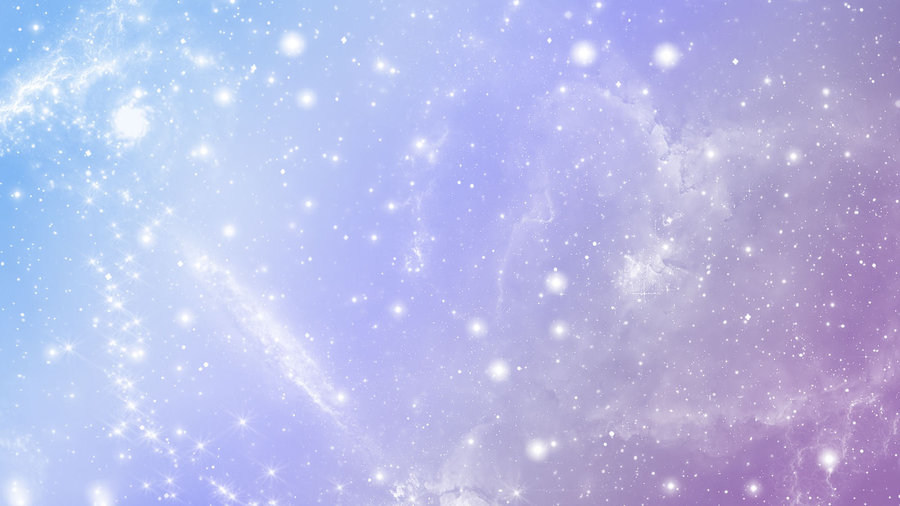 Тип проекта:
творческий, информационно-исследовательский,
 долгосрочный
Срок реализации: 
1 месяц (март 2020г)
Участники проекта: Воспитанники старших, подготовительных к школе групп, а также группы компенсирующей направленности.
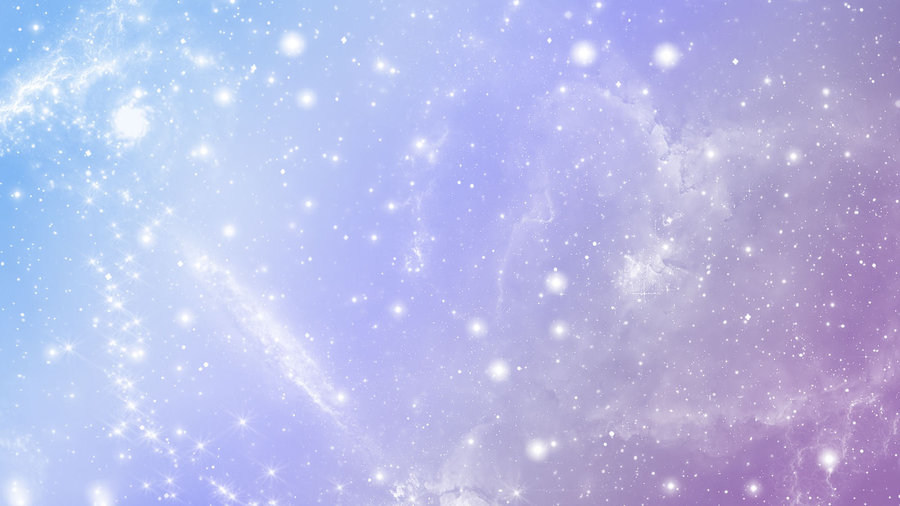 Актуальность проекта
Особую проблему, приобретающую все большую актуальность и определяющую успешность творческой деятельности, составляет развитие творческого продуктивного мышления в познавательно-исследовательской деятельности старших дошкольников. 
Детей дошкольного возраста очень интересует изучение загадочного и волшебного космического мира с неизвестными далекими планетами. Именно этот интерес лег в основу деятельности проекта «Space-island».
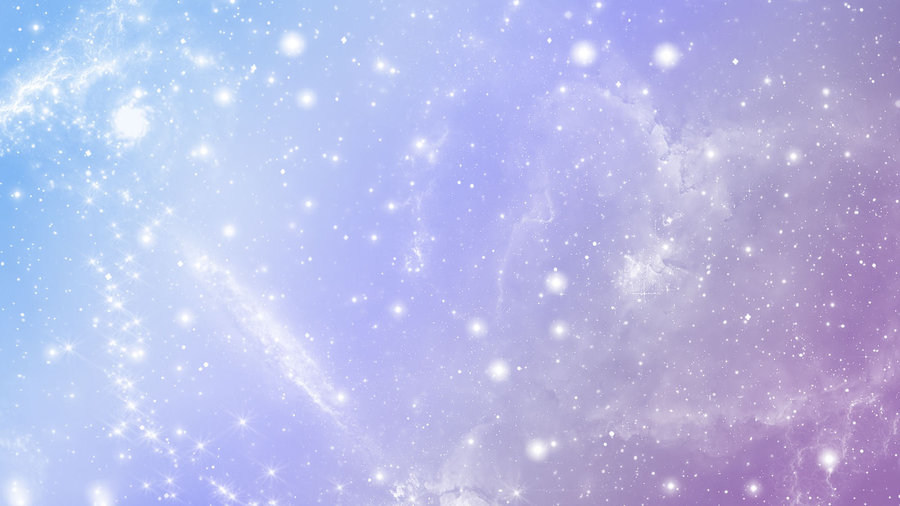 Цель проектной деятельности:  
развитие дивергентного мышления в процессе креативной совместной игровой деятельности у детей старших и подготовительных к школе групп, а также у детей группы компенсирующей направленности.
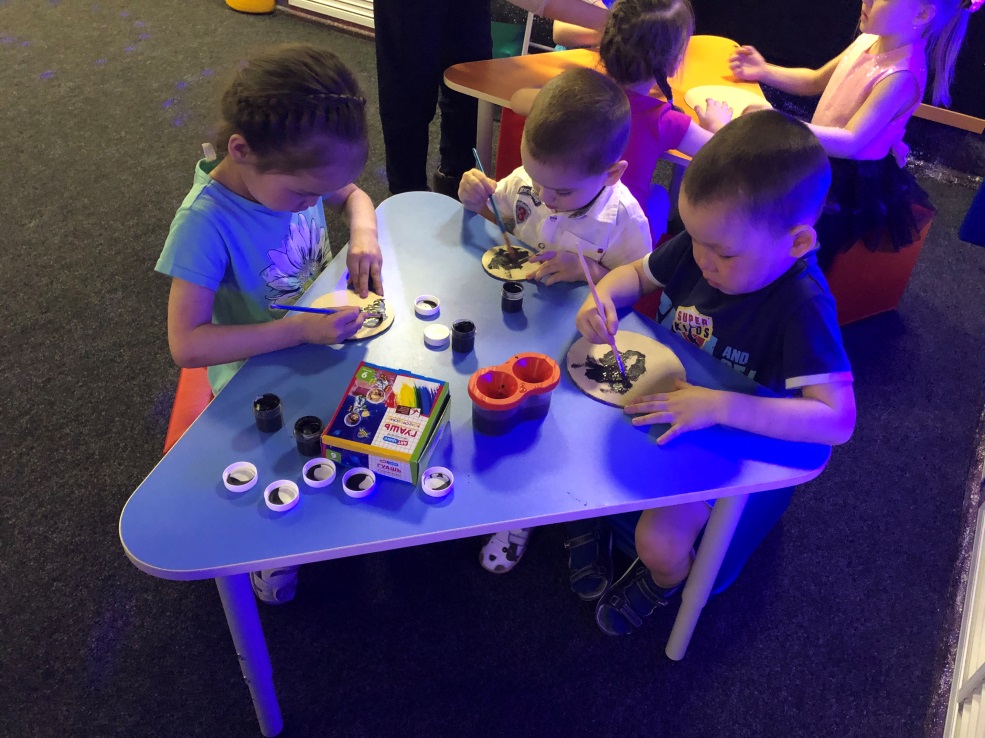 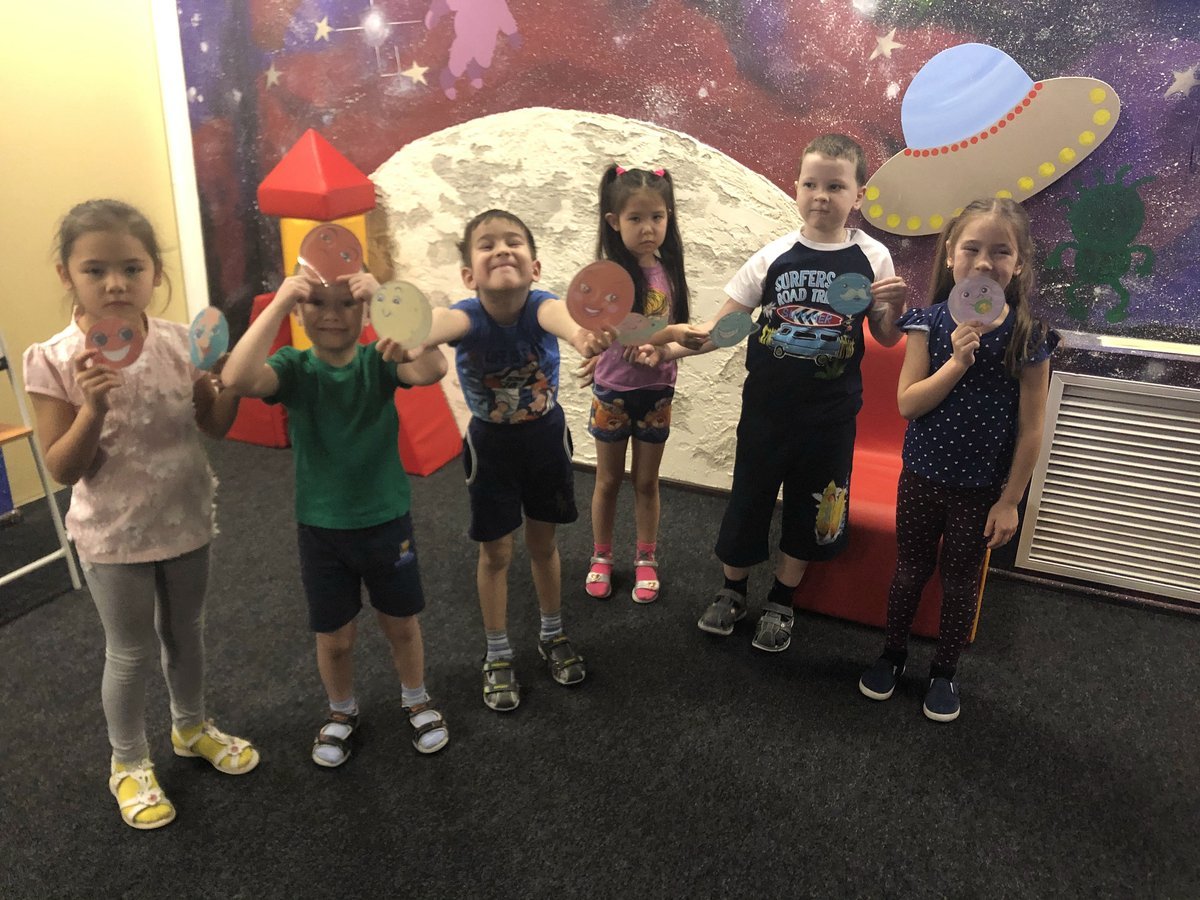 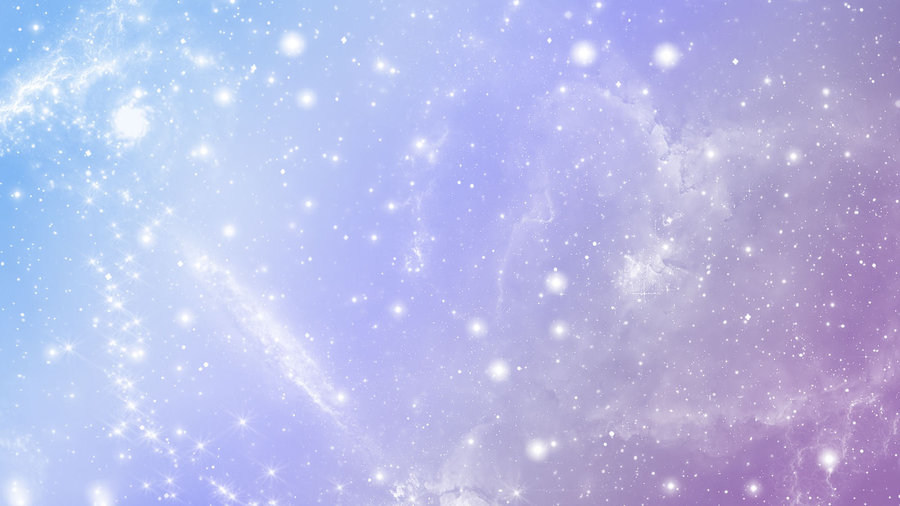 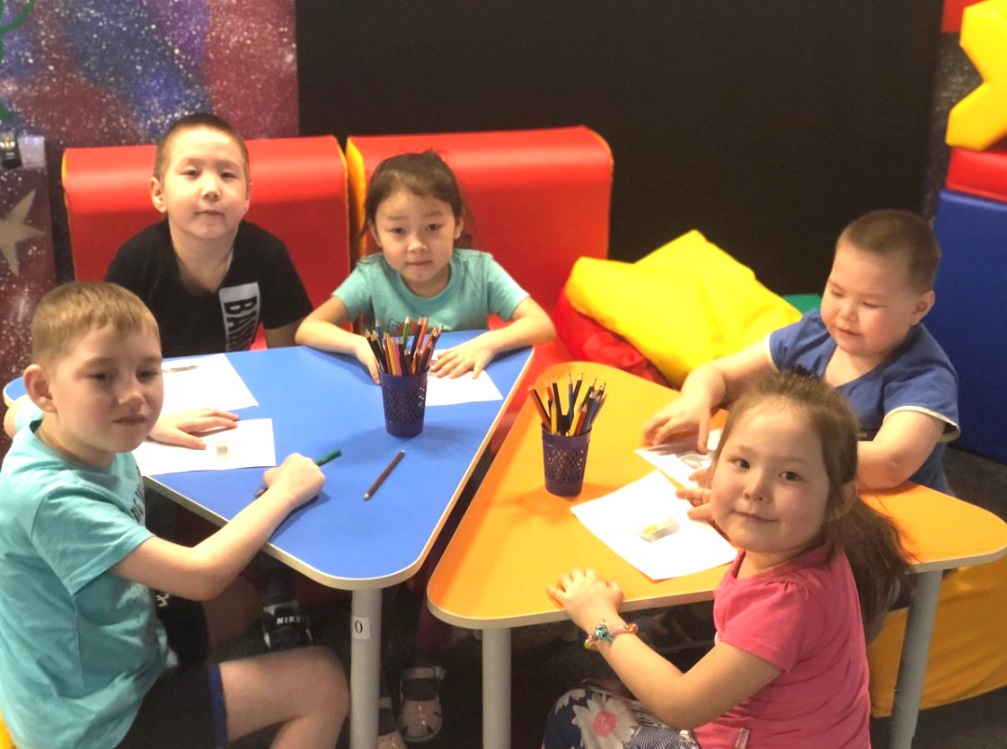 Задачи проектной деятельности: 
Расширять представления детей о космосе, планетах, о Вселенной;
Развивать креативность в решении проектно-исследовательских проблемных ситуаций;
Воспитывать умение согласовывать мнения и выбирать единое решение.
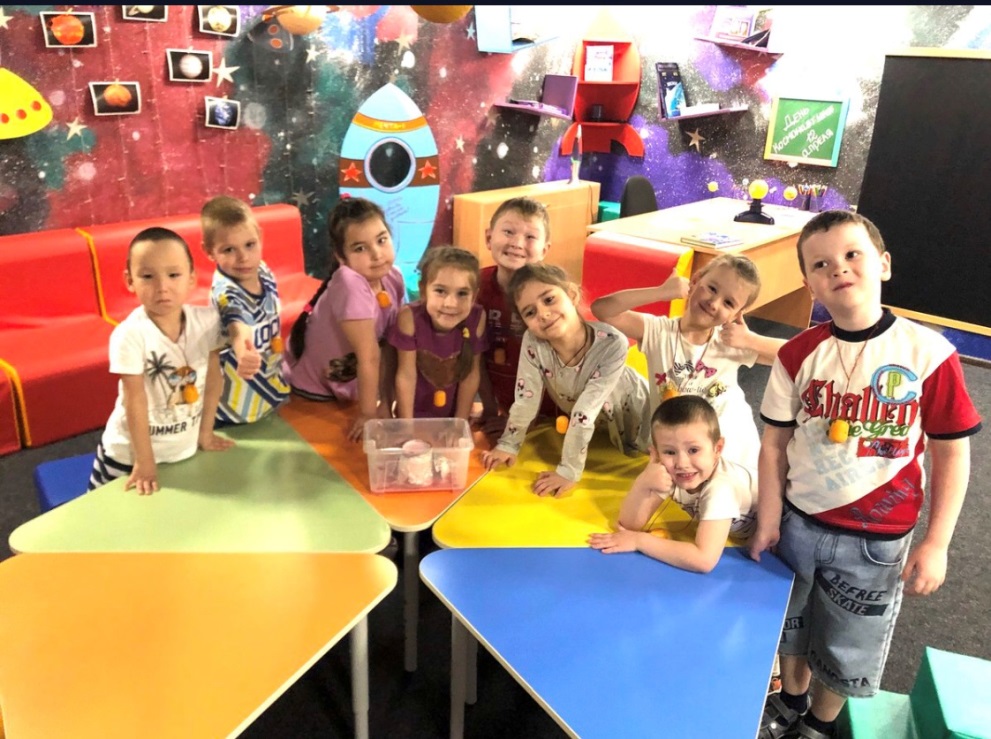 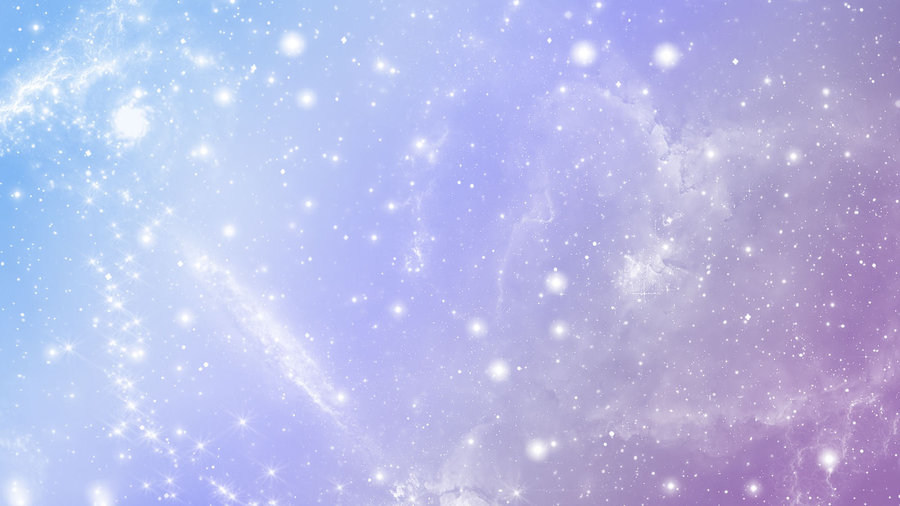 Прогнозируемые результаты: 
•	Дети проявляют устойчивый познавательный интерес к экспериментированию;
•	Выдвигают гипотезы, предположения, способы их решения, широко пользуясь аргументацией и доказательствами;
•	Проявляют инициативу и творчество в решении поставленных задач;
•	В диалоге со взрослыми поясняют ход деятельности, делают выводы.
Возможные риски: 
 - отсутствие заинтересованности детей в участии совместной креативной деятельности проекта «Space-islаnd»;
 - несоблюдение сроков реализации проекта;
 - отсутствие финансовых средств.
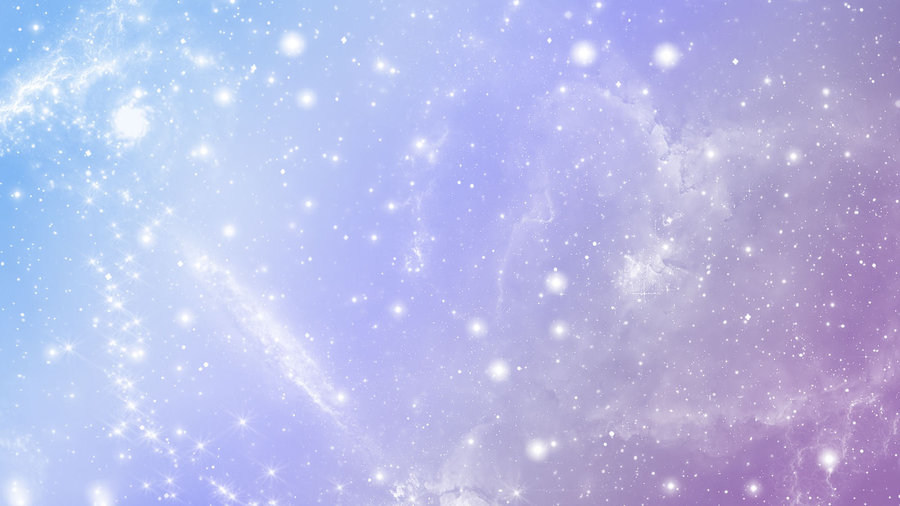 Этапы проектной деятельности
Работа по проекту рассчитана на 1 месяц и включает в себя следующие этапы:
I этап. Организационно-подготовительный (01-03 марта 2020г.)

На этом этапе предполагается разработка проекта погружения детско-взрослого сообщества в совместную креативную игровую деятельность «Space-islаnd»; подбор наглядных и дидактических материалов, материалов для организации познавательно-исследовательской деятельности
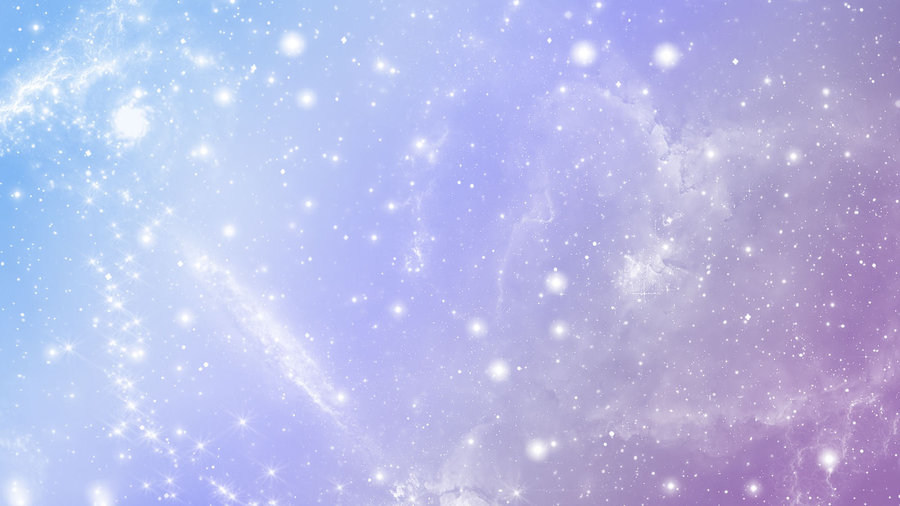 II этап. Реализация проекта (04-26 марта 2020г.)
Погружение детско-взрослого сообщества в совместную креативную игровую деятельность «Space-islаnd»;:
- воспитанники старших групп – 4 раза по 30 минут;
- воспитанники подготовительных к школе групп – 4 раза по 30 минут;
- воспитанники группы компенсирующей направленности - 4 раза по 30 минут.
Количество погружений в условиях 
группы: каждый день с использованием 
рекомендованных креативных игровых
 исследований руководителями 
проектной деятельности.
Проведение итогового мероприятия
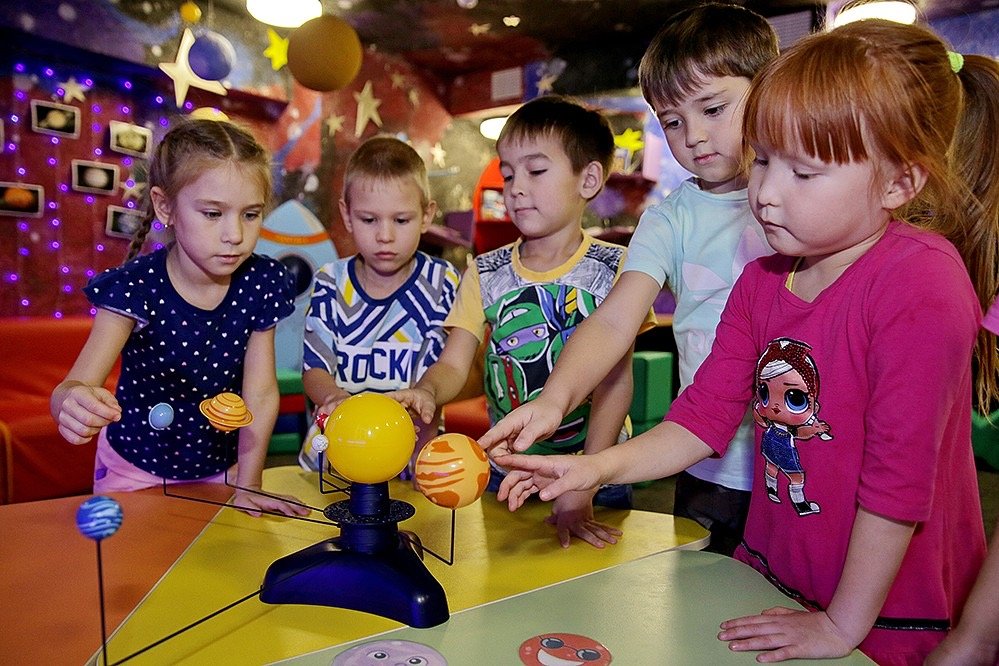 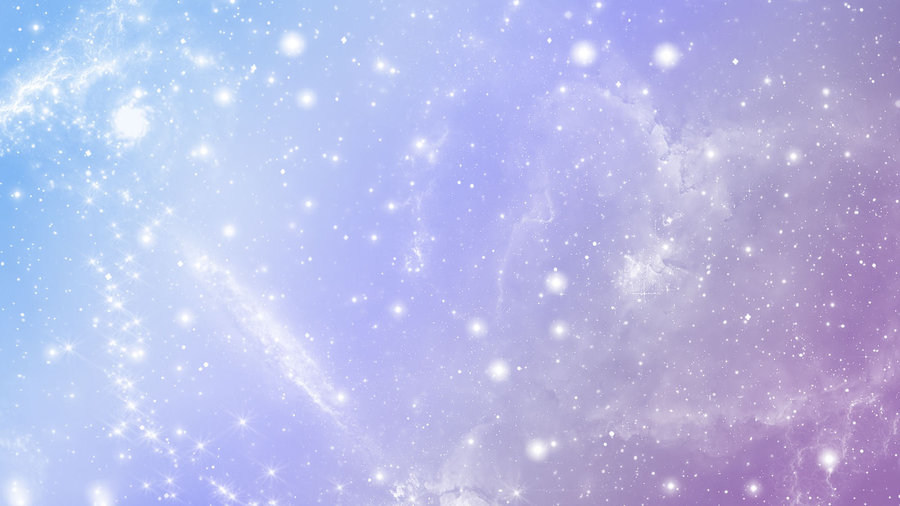 Совместная деятельность с воспитателями групп и детьми:
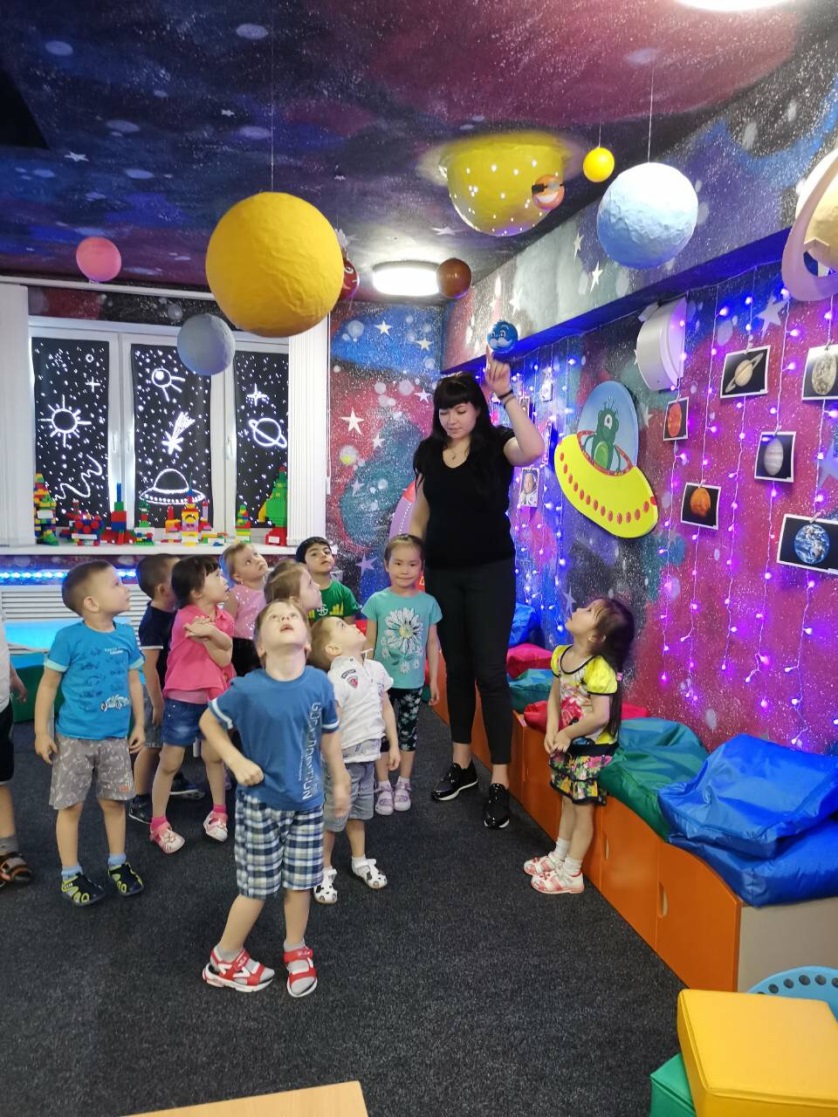 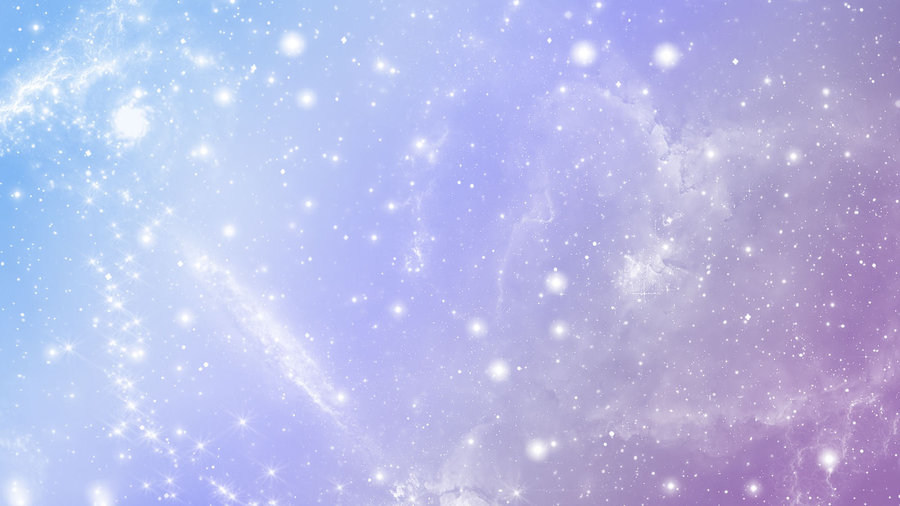 Совместная деятельность с родителями:
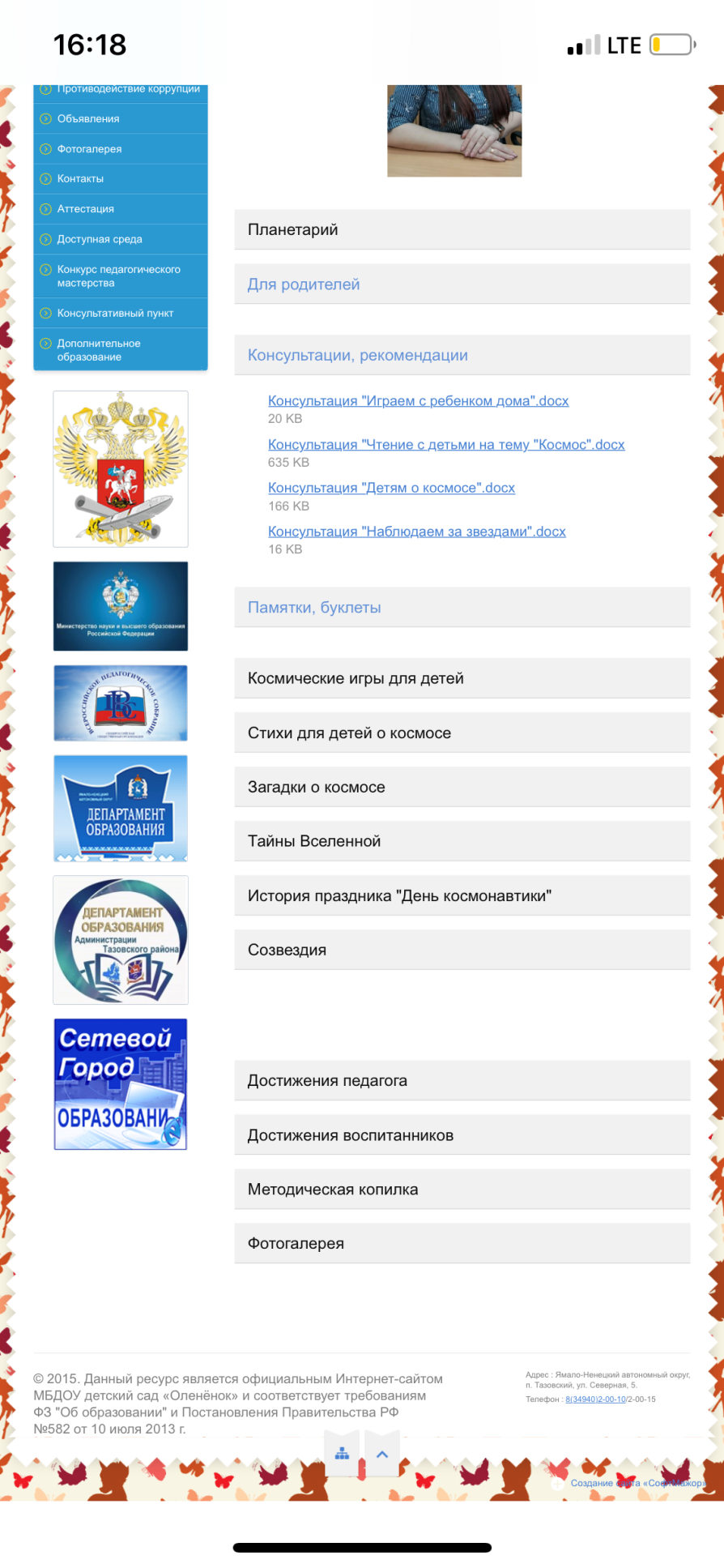 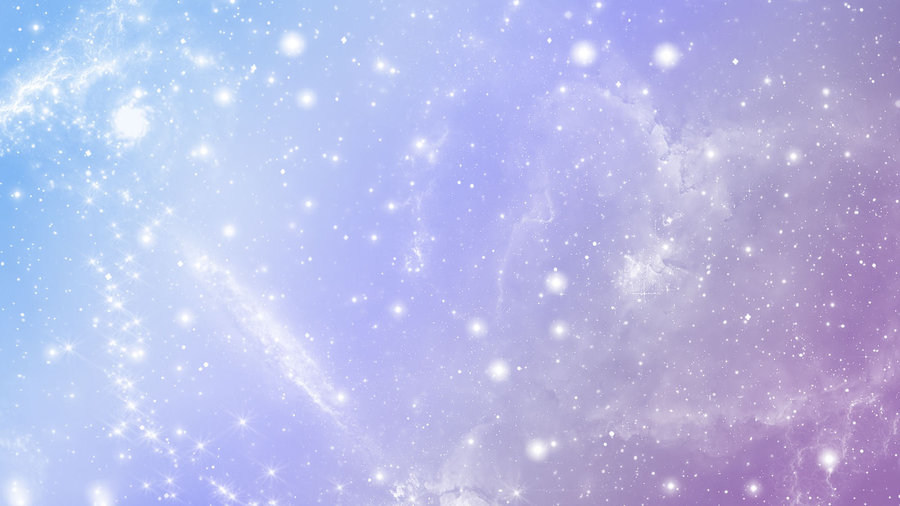 III этап. Заключительный (27 декабря 2019г)

На данном этапе будет проводиться подведение итогов реализации проекта, оформление созданных методических и информационных продуктов.
Анализ совместной деятельности и соотношение полученных результатов с поставленными задачами.
Презентация проекта.
Распространение опыта на информационном блоке сайта МБДОУ детский сад «Оленёнок»; в информационно-коммуникативной сети «Интернет»: «МЭО», «Ютуб», «Инстаграм».
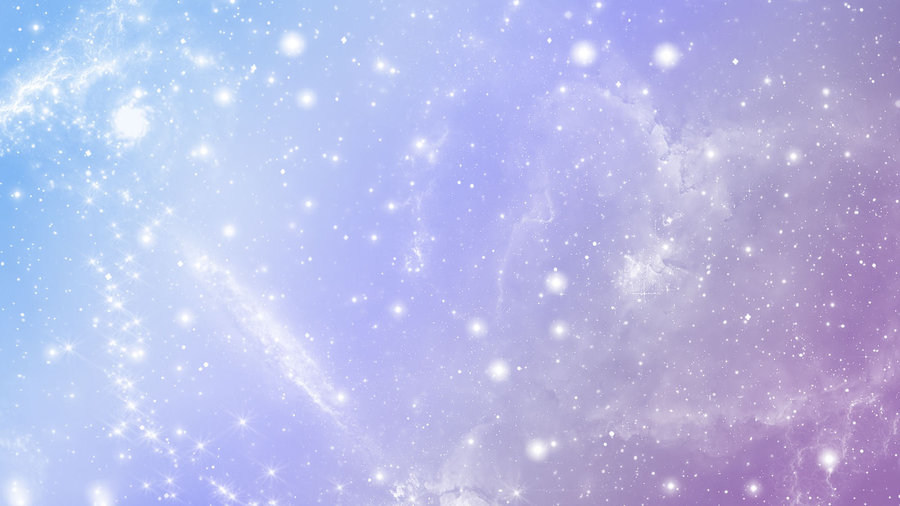 Материально-техническая база: в детском саду имеется планетарная комната, телевизор, компьютер, интерактивный стол, доска и т.д.
Дидактический материал:
- Иллюстрированные задания;
- Дидактические карточки;
- Иллюстрации;
- Фотографии;
- Карта-схема Солнечной системы;
- Модель солнечной системы.
Техническое оснащение:
- Интерактивная доска
- Телевизор;
- Ноутбук, колонки.
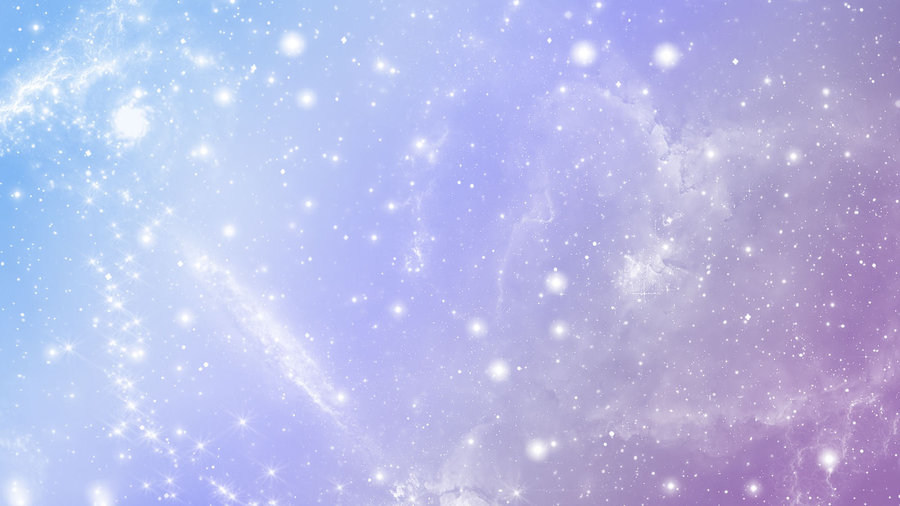 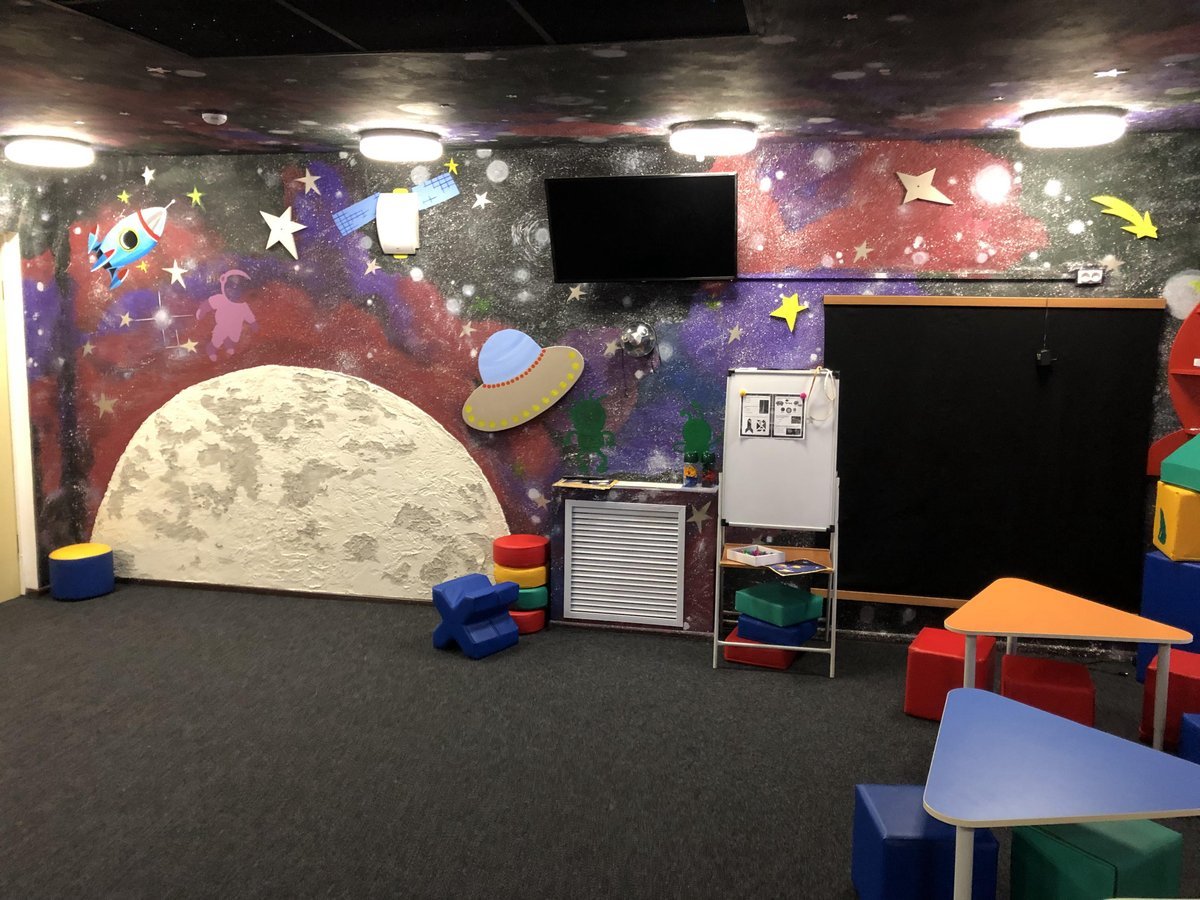 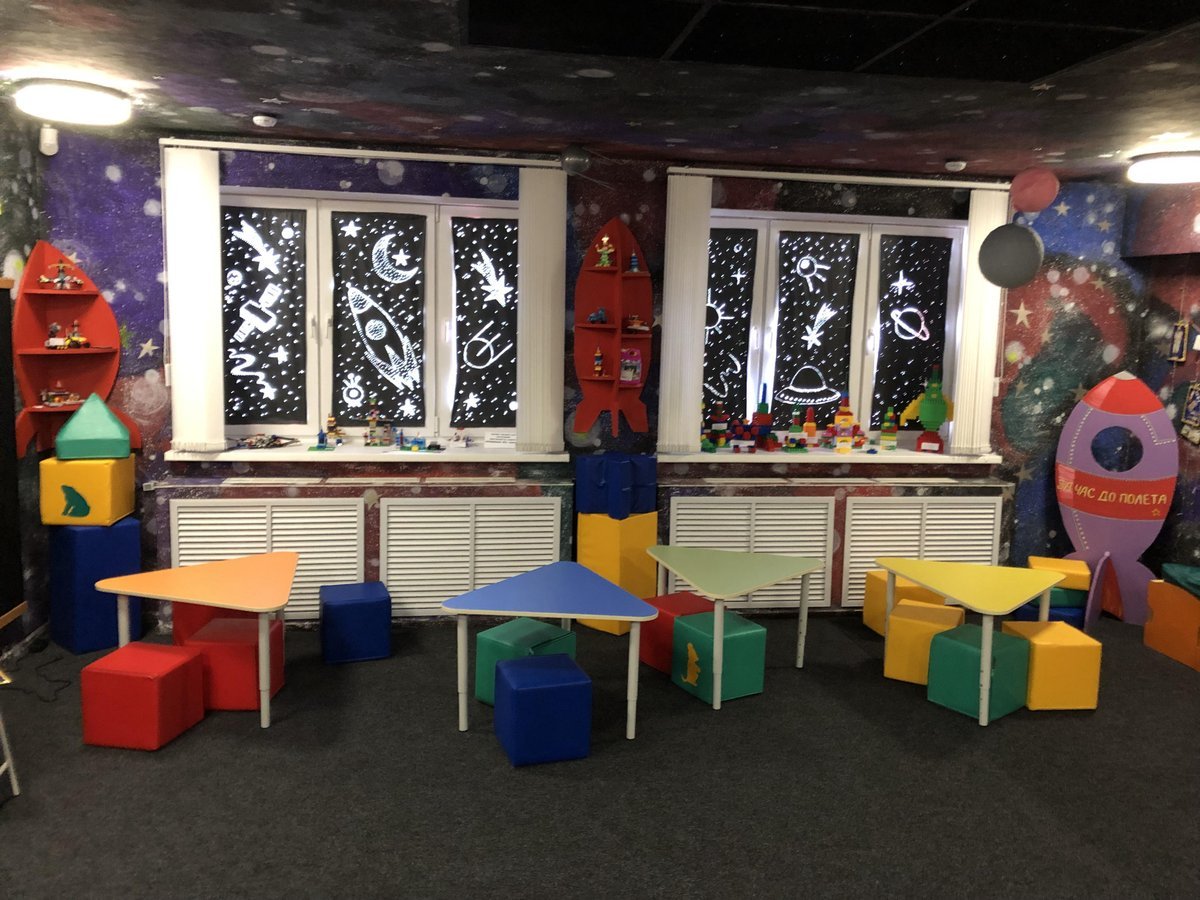 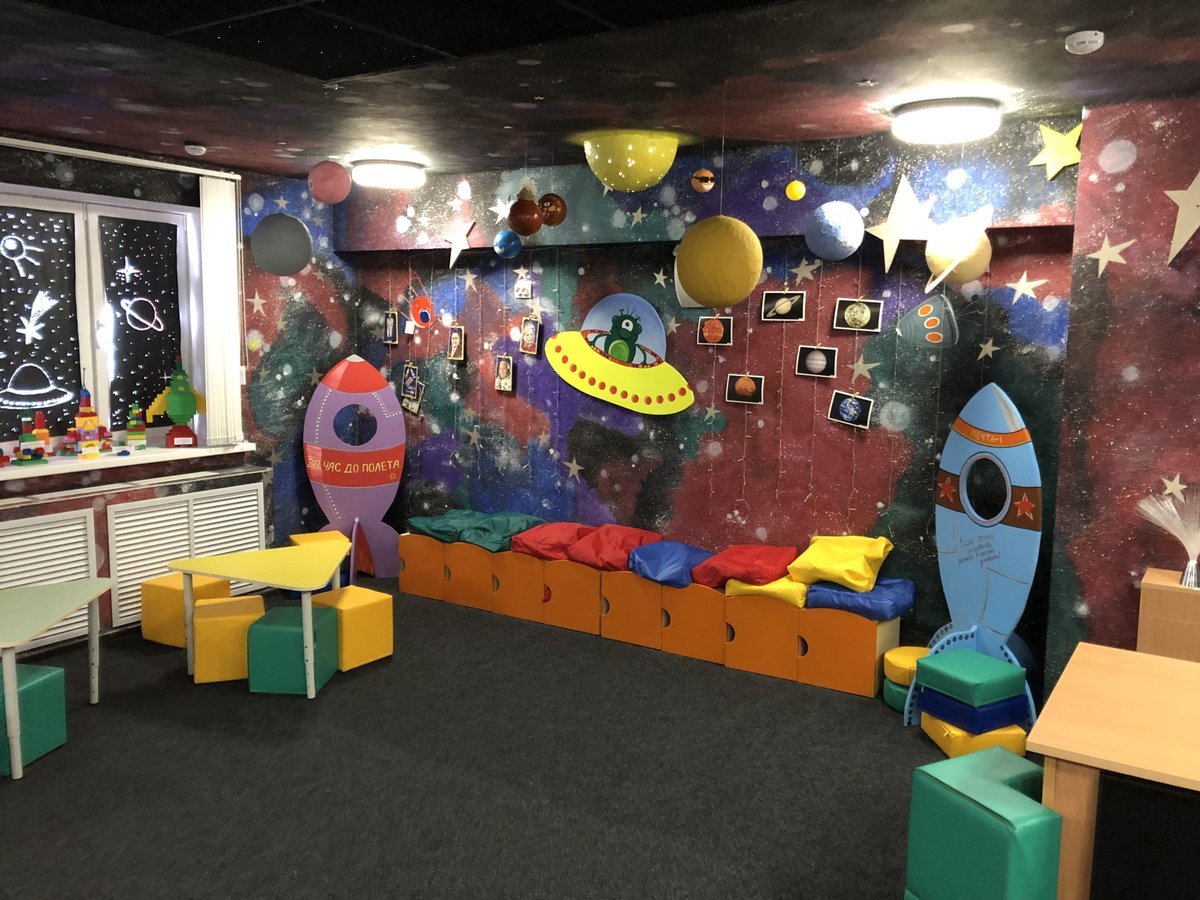